Promoting Research Collaboration with Service Users
Niamh Flanagan
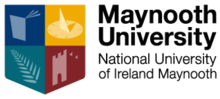 One key quality distinguishes 
service user knowledge 
from all others 
it alone is based on direct experience
of policy and service provision 
from the 
receiving end.
The shorter the distance between experience and its interpretation the more accurate the research is likely to be.
(Beresford, 2000)
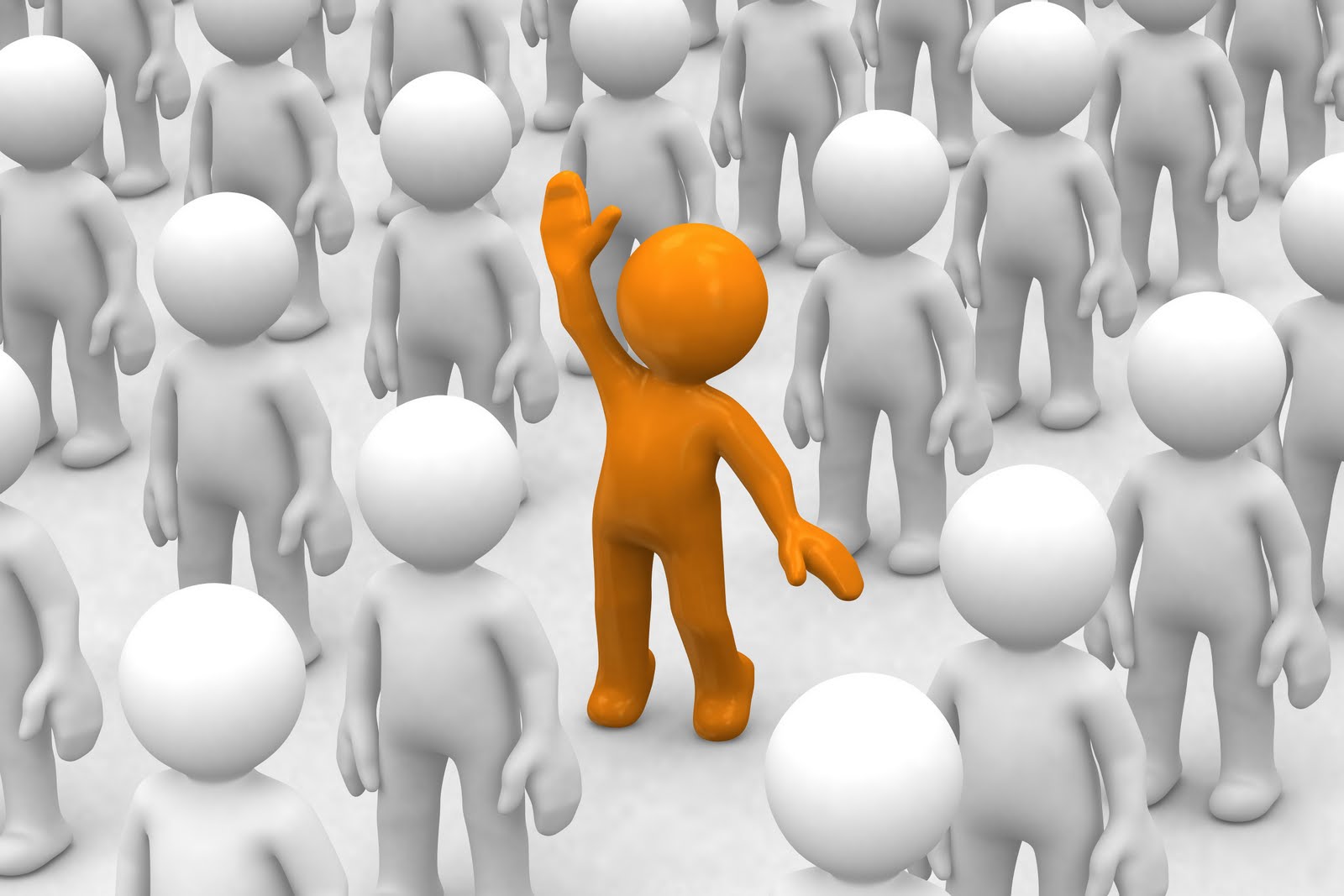 Service Users
term ‘service user’
Meaningful & central role in research
Service Users in Social Work Research
1900s
1970s
1950s
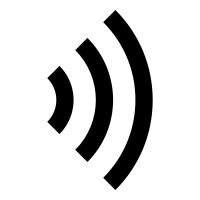 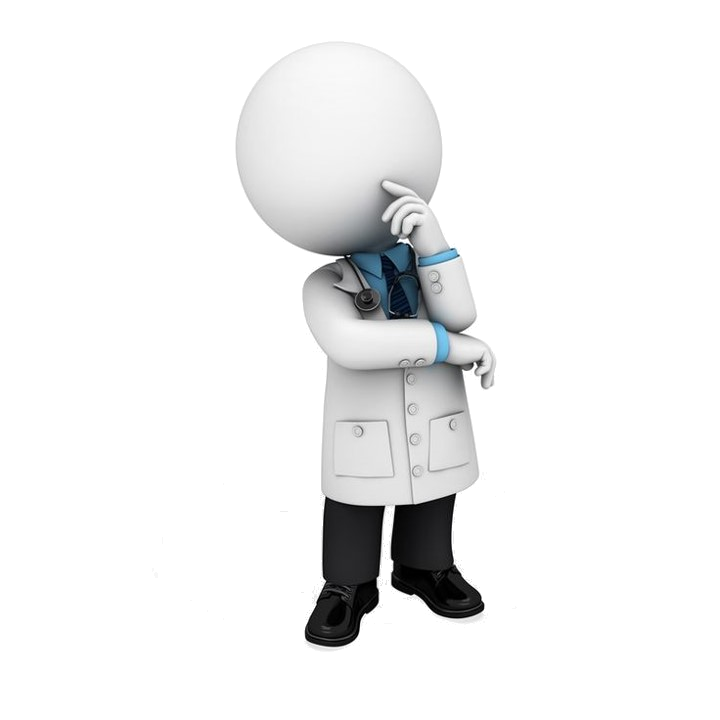 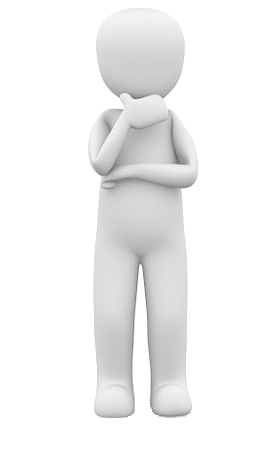 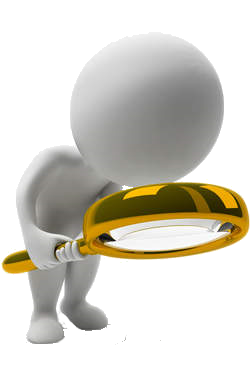 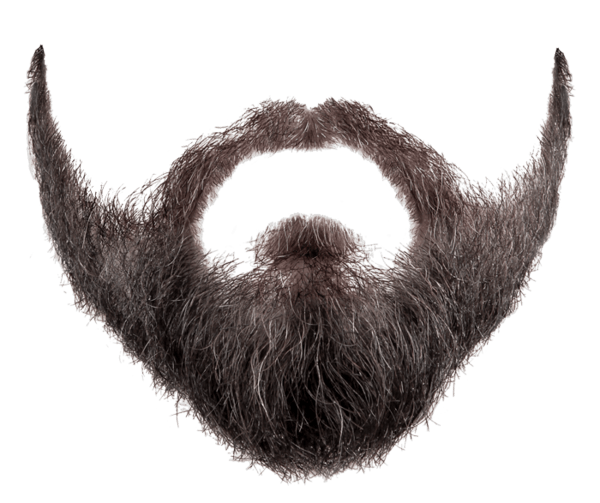 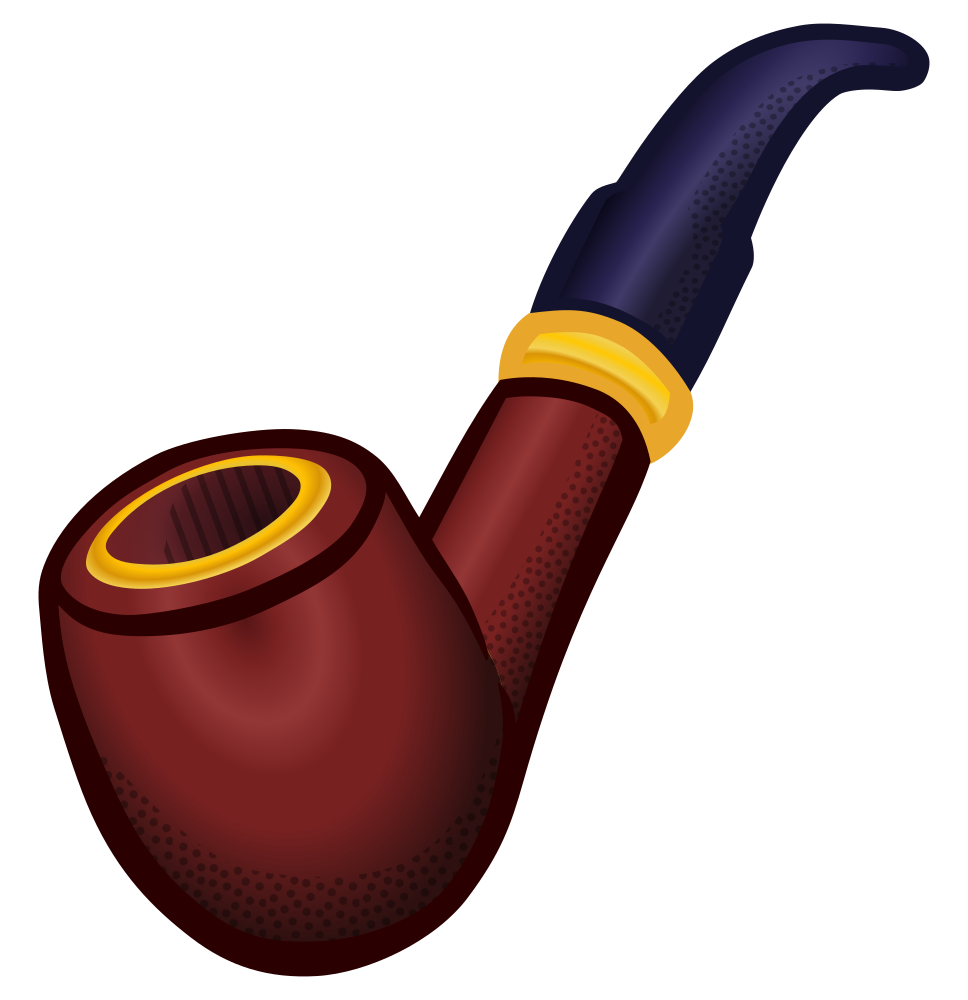 Service Users in Social Work Research
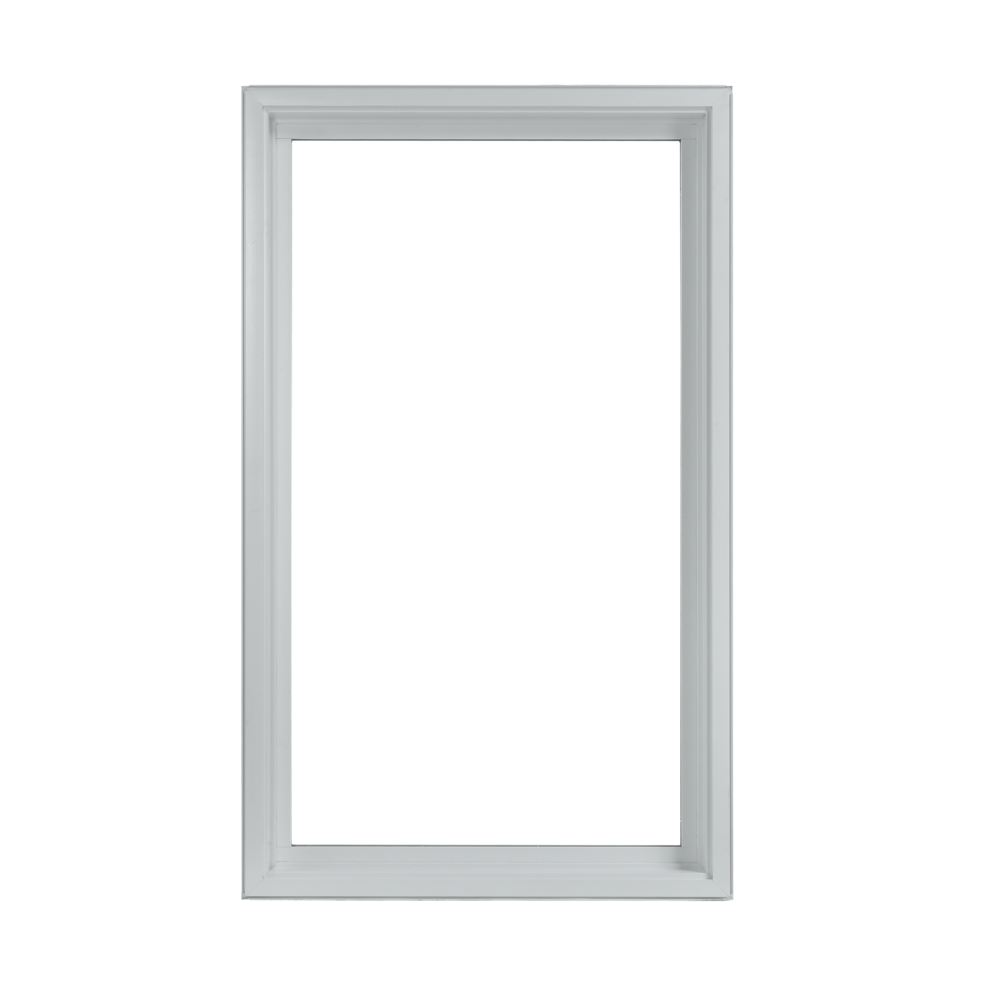 1970s
2000s
1980s
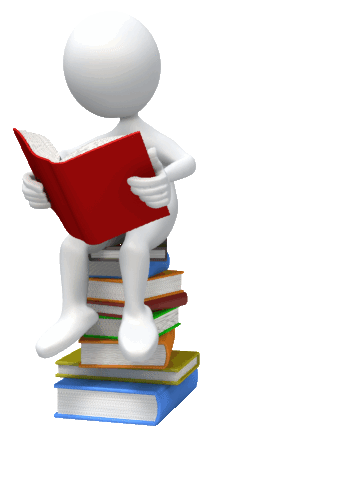 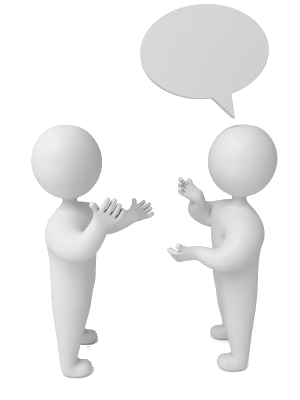 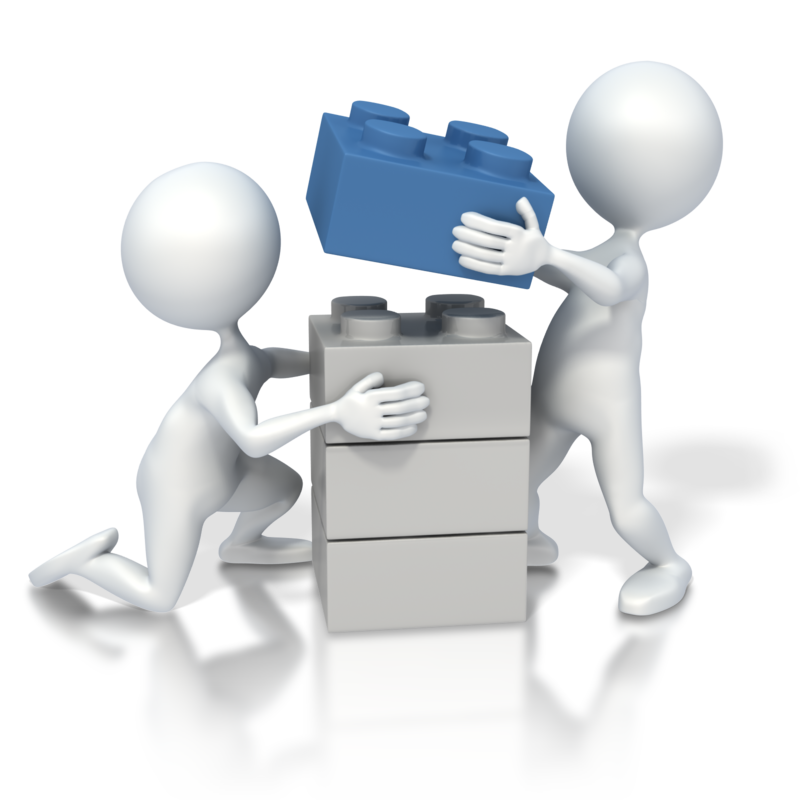 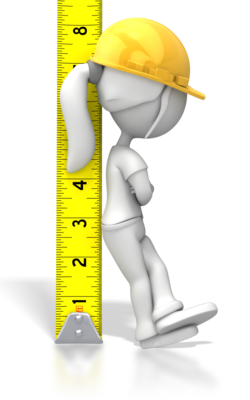 Service Users in Social Work Research
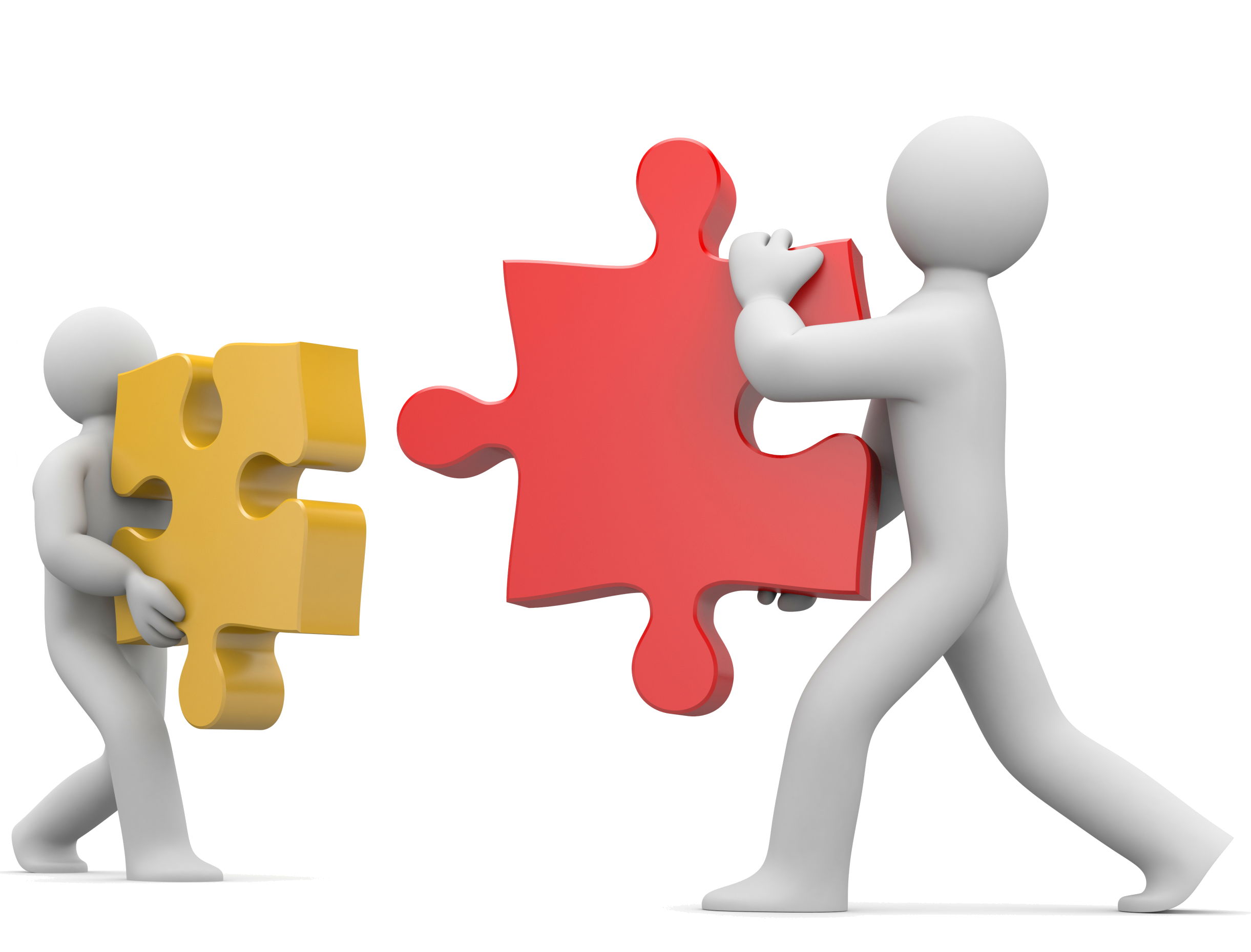 2019
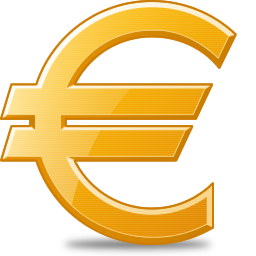 Why the delay?
“although service user involvement
in research is desirable, 
it remains unclear 
what this means in practice” 

(Loughran & McCann, 2013)
The Social Work Research Toolbox
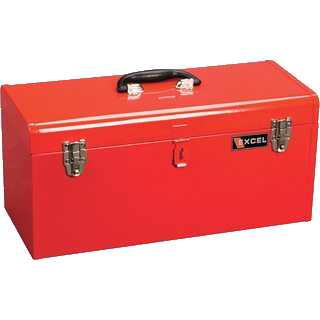 The Social Work Research Toolbox
What tools do social workers have to engage in service user research?
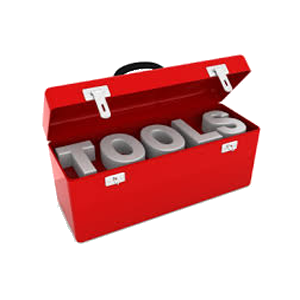 The Social Work Research Toolbox
Consider the different layers in the toolbox
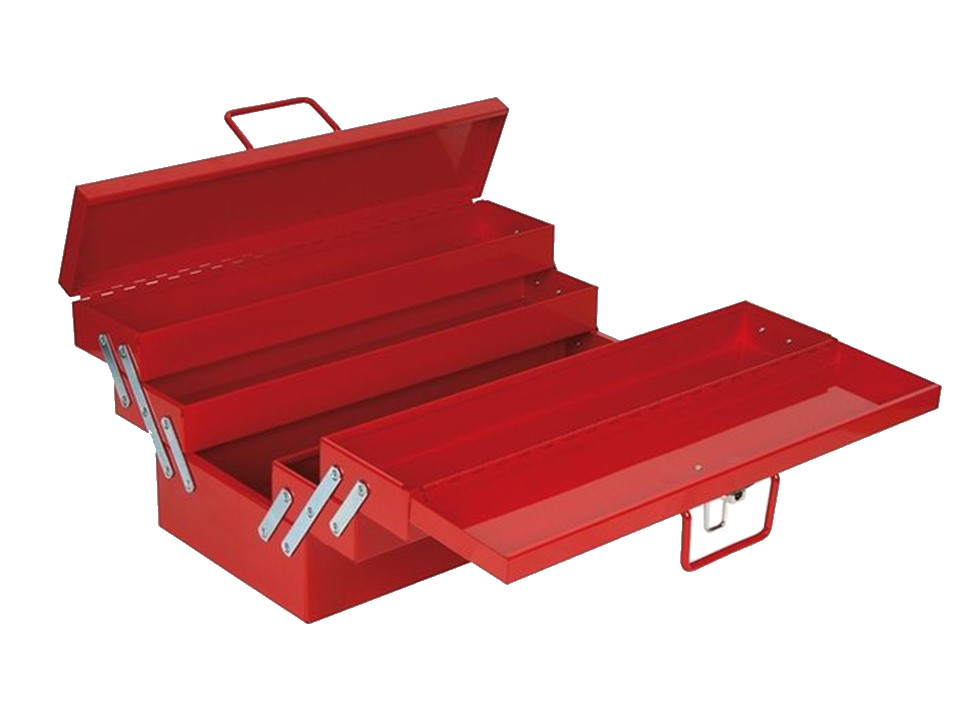 The Social Work Research Toolbox
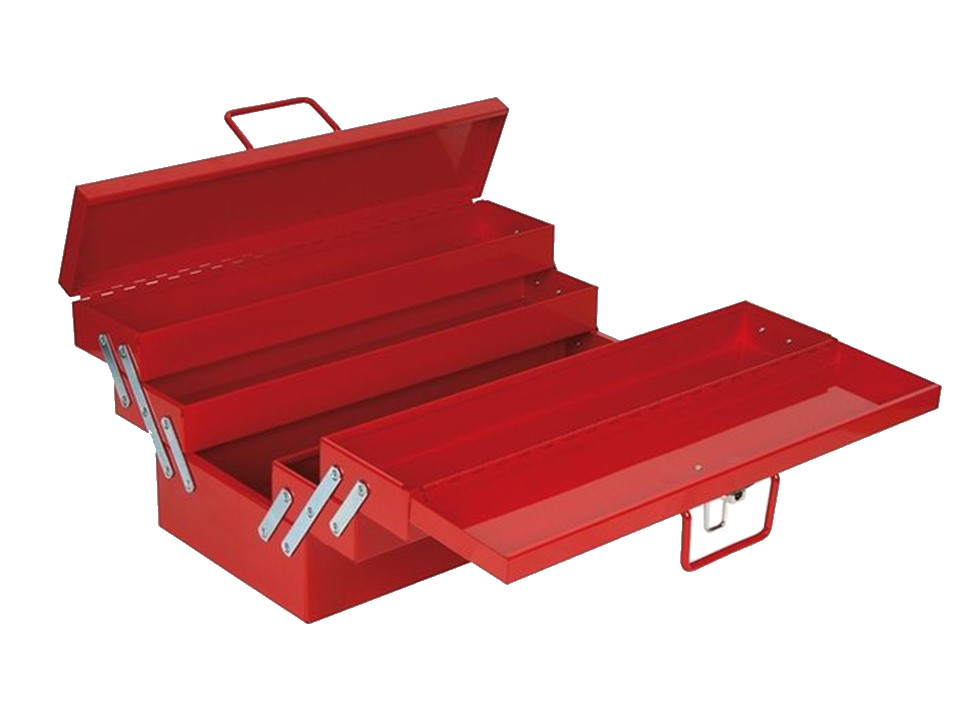 Quantitative or Qualitative
The Social Work Research Toolbox
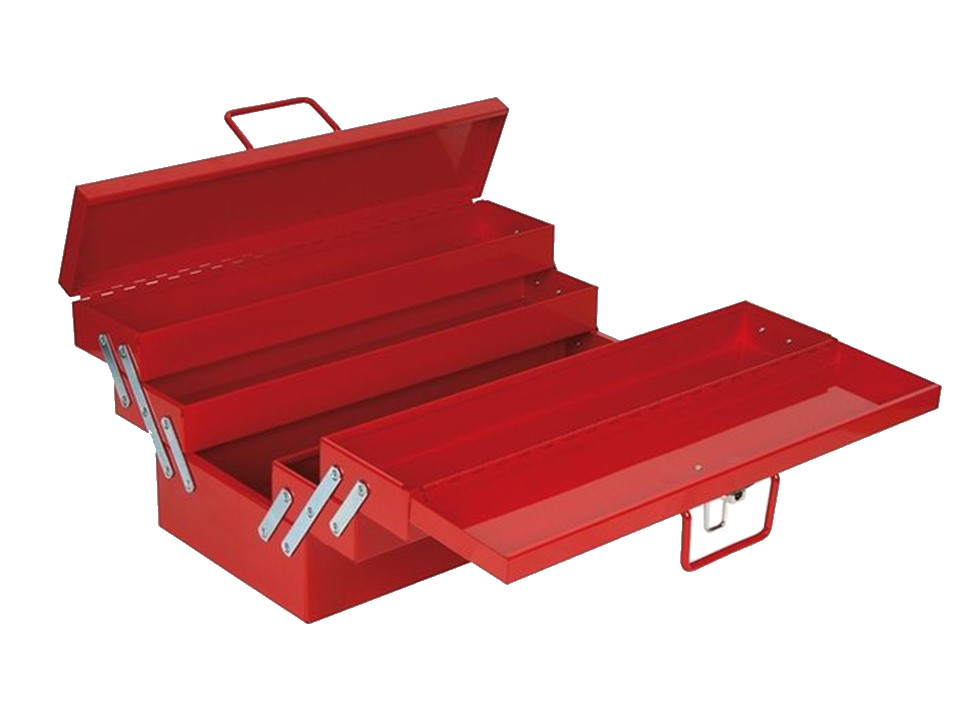 Quantitative or Qualitative
Research Method
The Social Work Research Toolbox
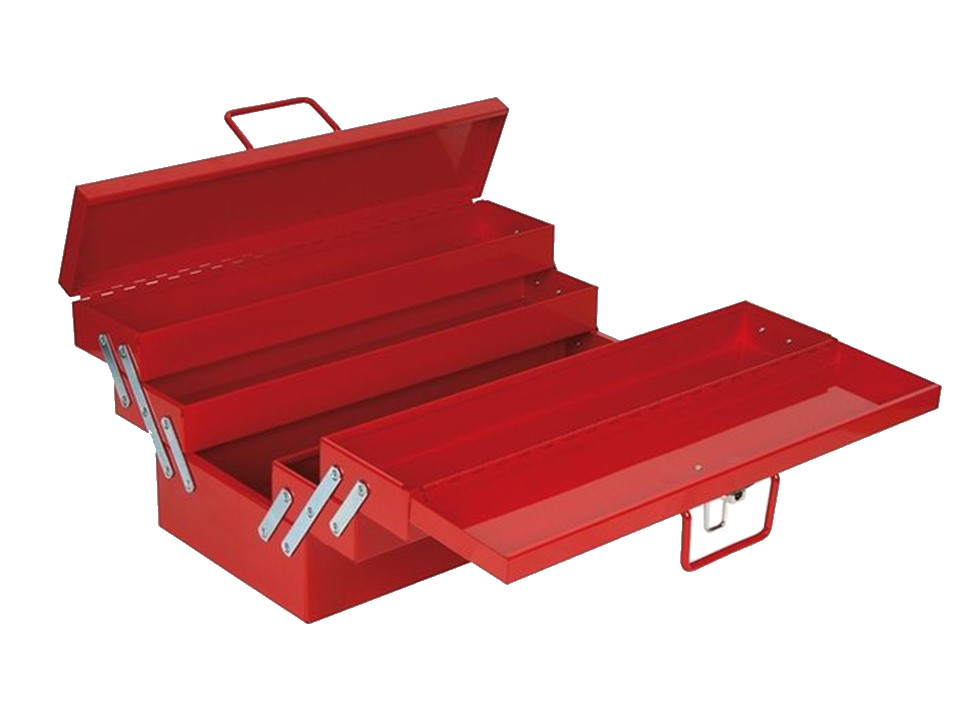 Quantitative or Qualitative
Research Method
Research Design
The Social Work Research Toolbox
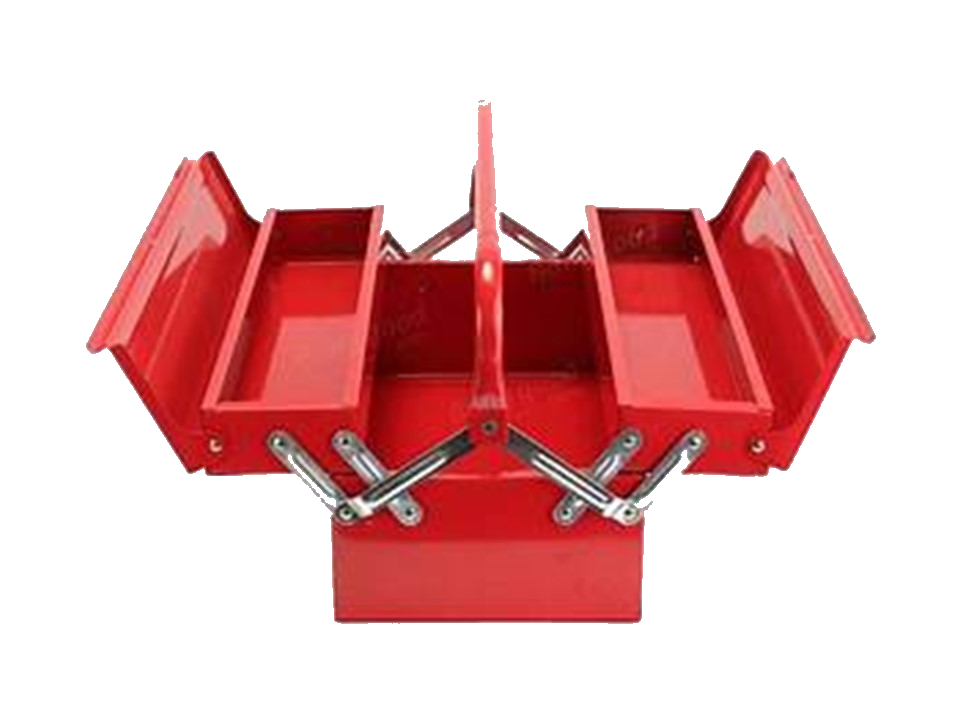 Research Type
The Change Continuum
Knowledge  – Improvement –  Solution  –  Change  –      Empowerment  -  Participation
More action than knowledge/ 
Mid-term change
Empower people to make change
Give voice to the marginalised
Contribute to knowledge / understanding
Solution to a specific problem
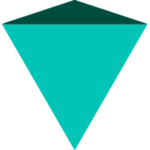 Emancipatory 
Research
Applied Research
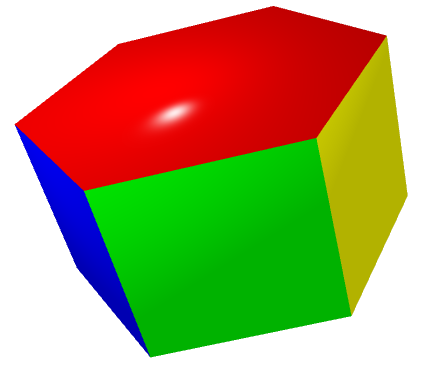 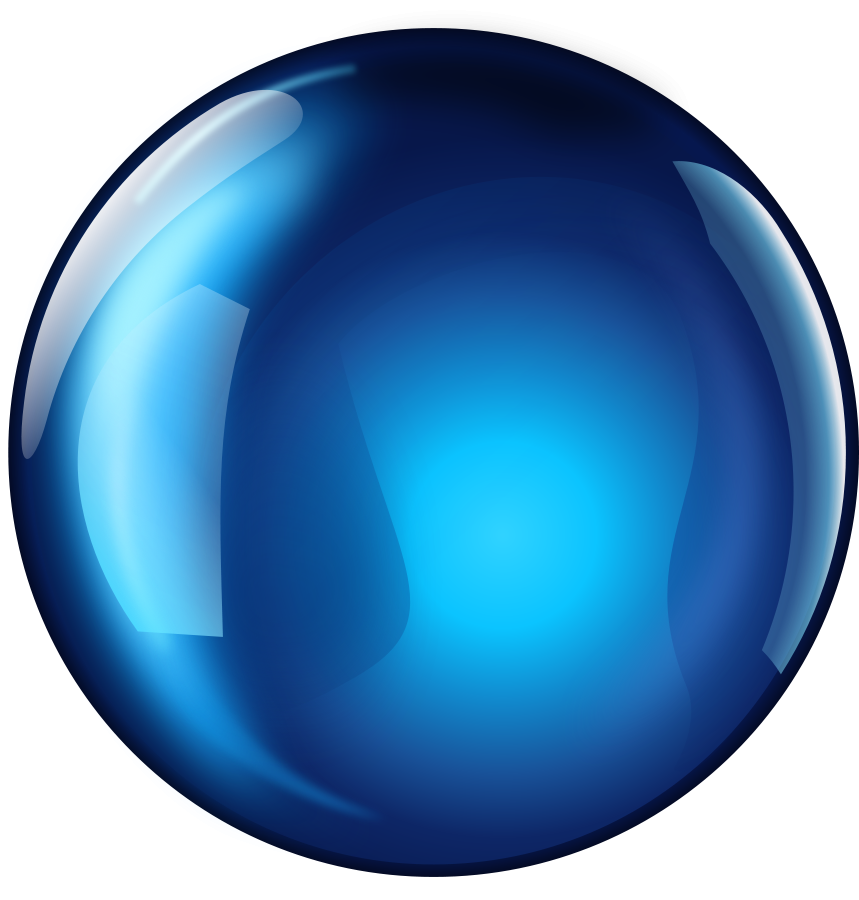 Participatory
Research
Empowerment 
Research
Evaluation
Research
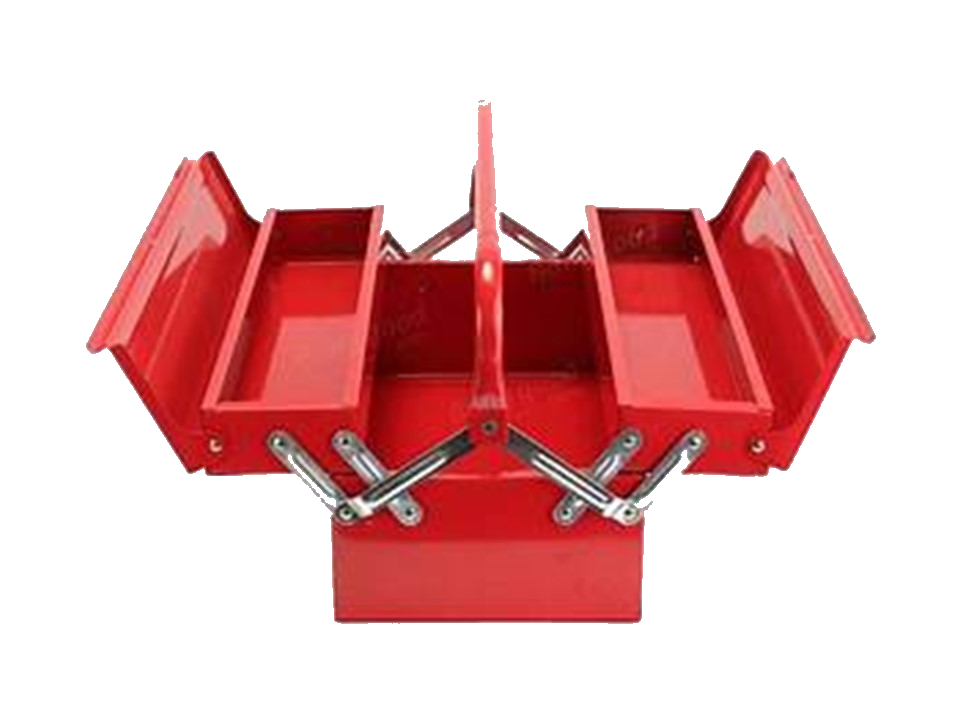 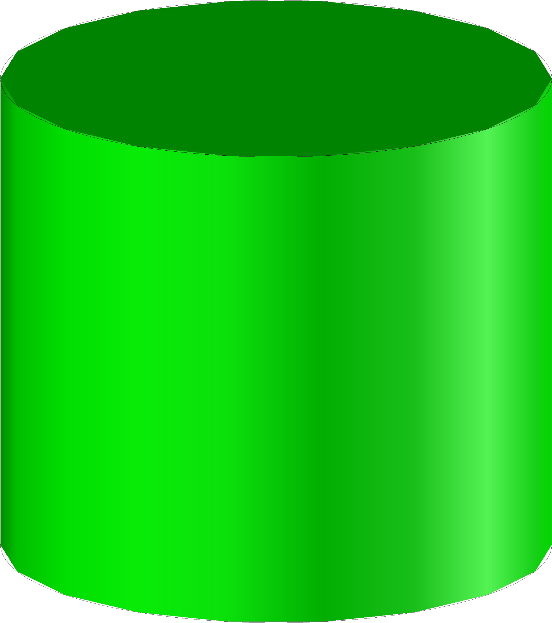 Basic
Research
Partnership, Collaboration, User-Control
Evaluate a Process
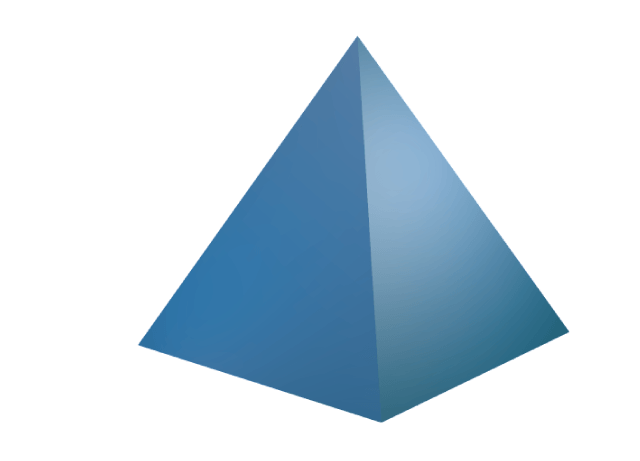 Action
Research
Research Type
[Speaker Notes: Community Participative methodology to support service user engagement as participants in research while working towards advancing collaboration strategies to enhance service users’ role as researcherers (L&Mc)

Participatory research is defined not by particular theories or methods but by who defines the research problem, who generates the analysis, represents, owns and acts on the information which is sought (Littlechild, 2015)]
The Social Work Research Toolbox
‘Research Type’ is the foundation
Choose appropriate design, method and data type
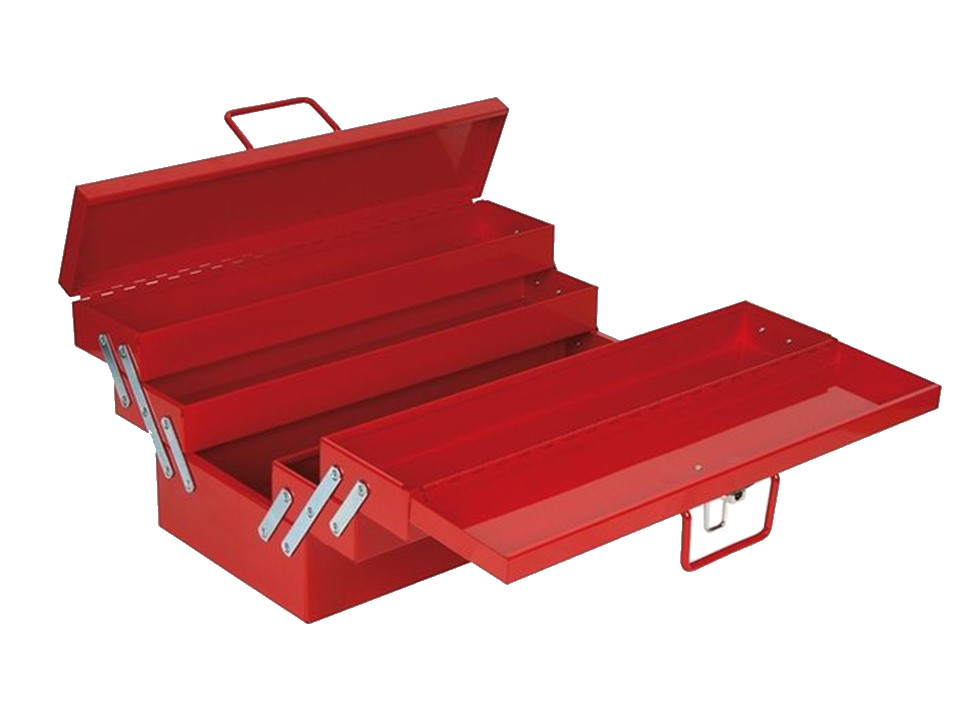 Quantitative or Qualitative
Research Method
Research Design
Research Type
Participatory Research
Research which is done with or by service users or community
- rather than on, about or for them as research subjects -
through active involvement  in the research process
Handing the ‘power’ of the researcher to service users / community
[Speaker Notes: cited in Littlechild et al

Participatory Action Research PARS the researcher is seen as a facilitator who can empower people to develop their own knowledge a tke action (Cosser)]
Why do Service-user Research?
Equality of relations in research production
Shared ownership
Empowerment of service users
Improvement of their lives		 through process & purpose
Being part of a social and 		political change
Based on social models of 		understanding & interpretation
Quality of research
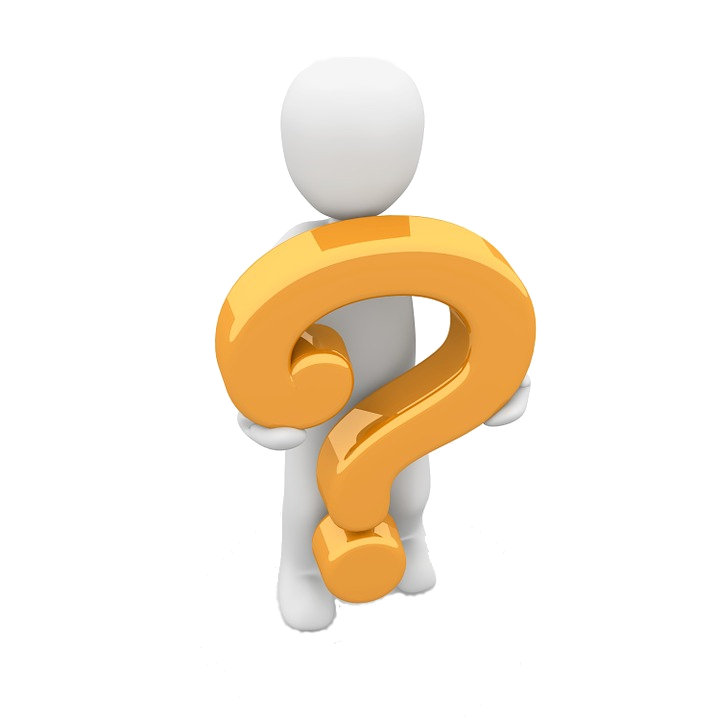 [Speaker Notes: (Turner & Beresford 2005) in McLaughlin]
Hierarchy of 
Service-user Research
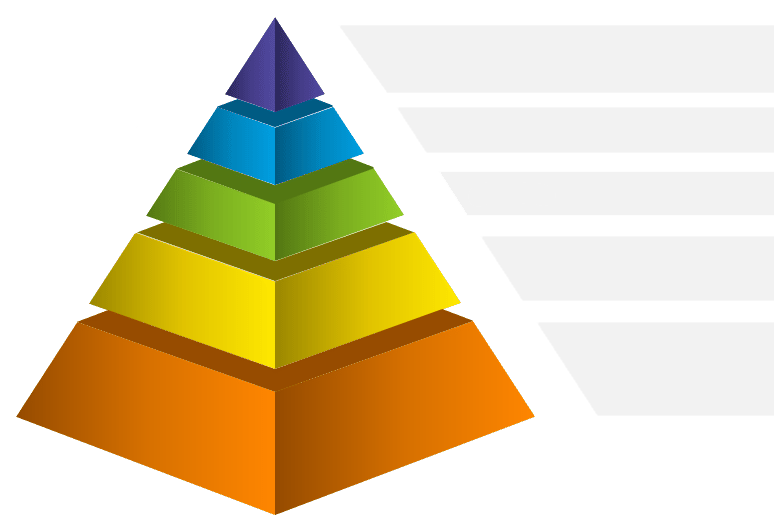 Control
Collaboration
Contribution
Consultation
Tokenism
Non-Researcher
Adapted from Arnstein, 1971; Hanley et al, 2003; Sweeney & Morgan, 2009; McLaughlin, 2010
[Speaker Notes: A continuum of involvement in research (different levels of training Gutman and Ramon)
Consultation, Collaboration & Control (Hanley, cited in L&Mc)
Partnership is a formal relationship with rights and responsibilities, whereas collaboration refers more to people more informally agreeing to work jointly (Fleming et al)



Contribution – researchers do more than asking service user’s opinions, actively involving them throughout the research process, but without sharing decision making powers (Sweeney & Morgan in Cossar).

Frustrated participation – exclusion  by actions such as inaccessibility, cost, making it difficult for people to participate

Consultation – ask for input, may influence you, won’t necessarily adopt it (Targeted or embedded consultation, Hughes and Duffy)
Contribution – degree of involvement advisory committee, 
Collaboration – degree of involvement from advisory committee, establishing research questions, identifying research tools, analysing data, writing up the report or disseminating findings (maybe not involvement in every aspect). How much is enough is still open to debate.
Control – locus of control is with the service user; determining the research focus, the process, the interpretation of findings and conclusions drawn. How much is enough is still open to debate.]
Who might be involved in Community-based Participatory Research?
[Speaker Notes: Affiliated Participation Researcher – Professionals working but not living in the community (L&Mc)
Immersed Participation Researchers – locals or service users within the community
Direct service users – using or have used the service
Indirect service users – those who have experience of a similar service elsewhere
Alternative researchers – service users but researching in different area of provision (McLaughlin)

CPR - While privileging the voice of the community, include expertise that can contribute to collective action (L&Mc)
Commitment to social justice, collective action and social change (L&Mc)
Community-based analysis of social problems and oriented toward community action. (L&Mc)]
Involvement at each stage
Broader involvement of service users the further up the hierarchy
[Speaker Notes: An academic approaches and invites others often after funding has been secured and much of the methodology set (Fleming)

User-led … come together to devise the project and apply for funding as a team


Communities themselves are a source of data but are also invaluable in term of data interpretation (L&Mc)
Service users’ contribution is valuable in itself and is not dependent on service users developing ‘research expertise’]
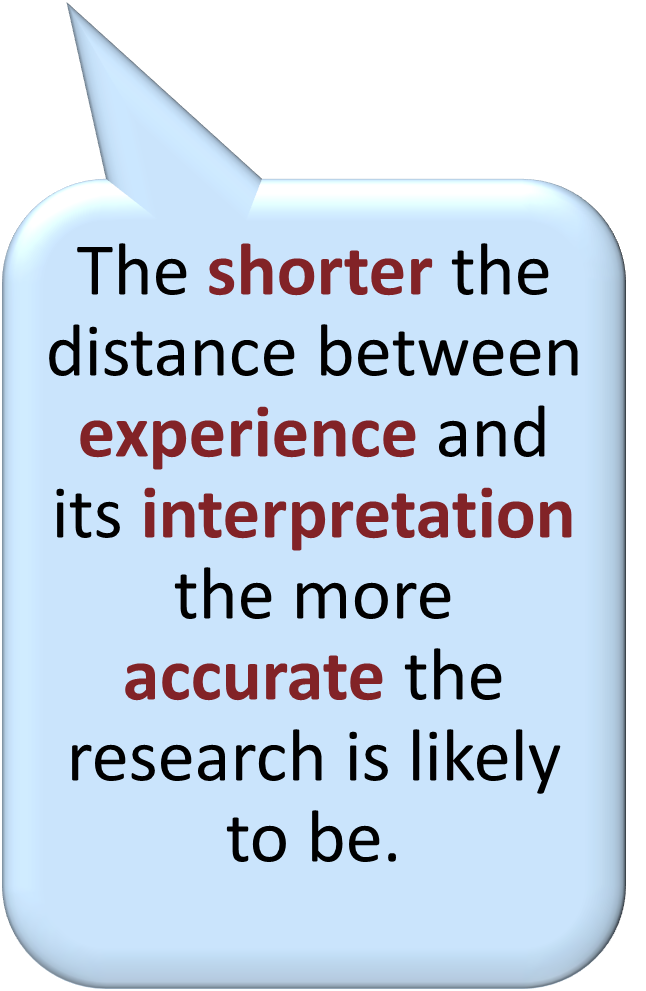 Potential Benefits for the Research
Enhanced Process
Improve Outputs
Methods appropriate
Recruitment optimised
Ethical practice more sensitive
Questions relevant
Respondents more at ease
Conceptualisation accurate
Richness & quality of data 
Relevance, impacts & value
Acceptability
Dissemination accessible
Direct dissemination more powerful
Potential Benefits for Peer Researchers
[Speaker Notes: Increased knowledge, awareness and confidence (G&R & McLoughlin
Meeting others in similar situations
Empowerment (G&R)
Active in their community (G&R)
Improving community capacity for addressing needs (G&R)
Bringing about positive outcomes for their lives (G&R)
Reduced power differentials between partners (Fleming et al)
Powerful learning experience (Fleming et al),

Costs
Time consuming 
Financial trade-off
Emotionally draining / demoralising
Expectations of change raised
Risk of tokenism / exploitation]
What’s Involved in Setup?
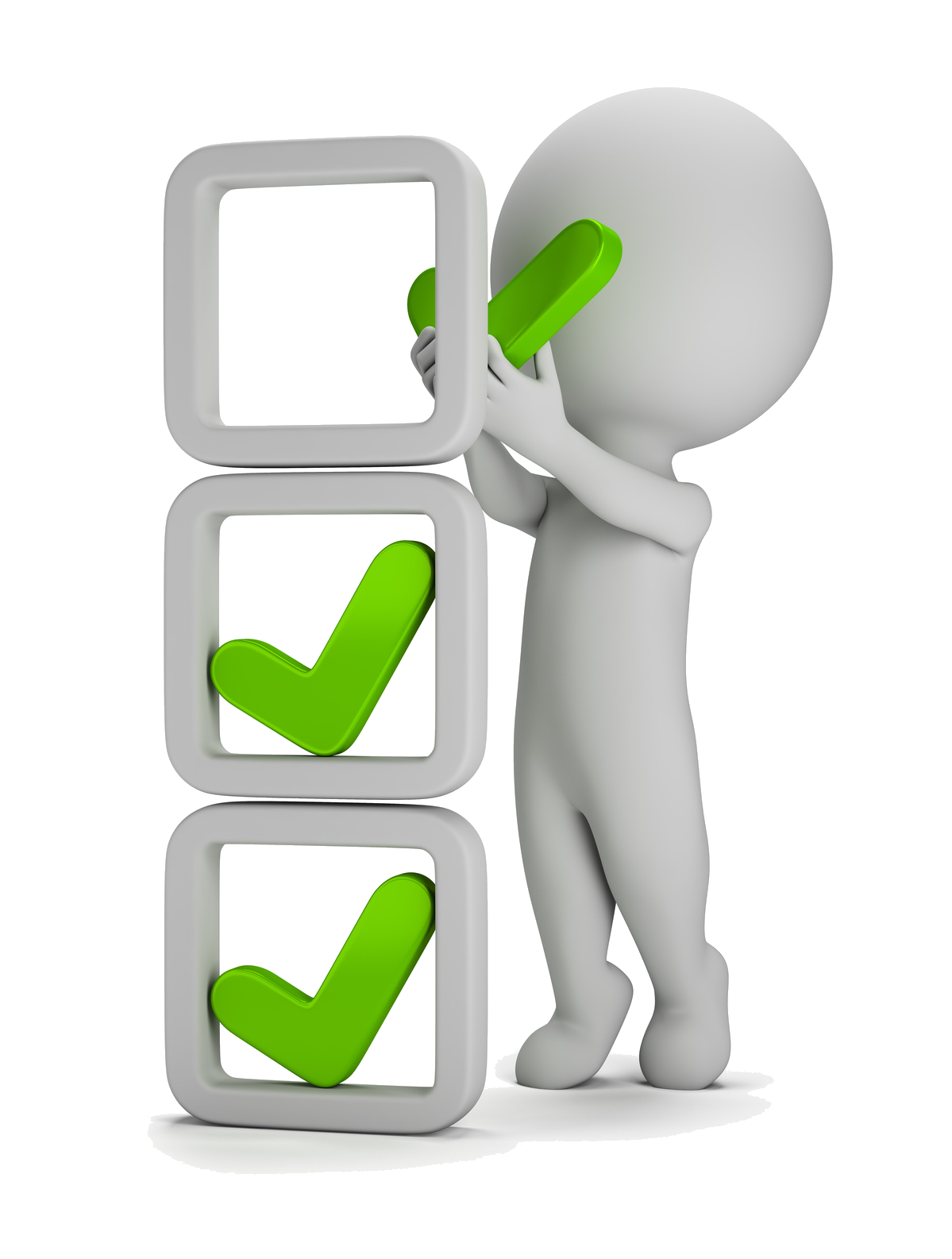 [Speaker Notes: (all L&MC unless spec)]
Challenges
Power & control, interpersonal dynamics - collaboration requires teamwork 
Differing opinions about 
aims & methods
roles of stakeholders
Work can be unpredictable, liable to change, not the same as usual 
Time consuming / Frustration about the speed of work & impact
Resource Intensive / constant support
Ethics / gatekeepers paternalistic view of vulnerabilities
Peerness – how close is close, or too close?
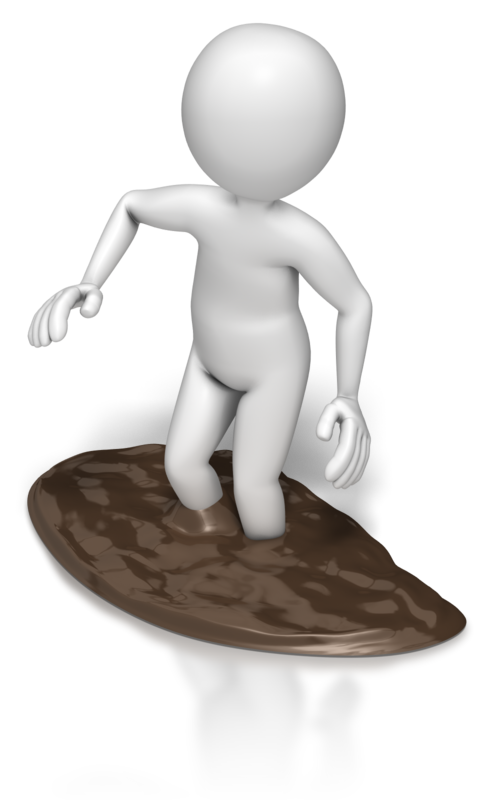 Weighing it Up
Limited systematic evaluation of process
Do the practical realities of service-user research outweigh the moral arguments for participation?
Are even limited participatory initiatives generally preferable to an absence of involvement?
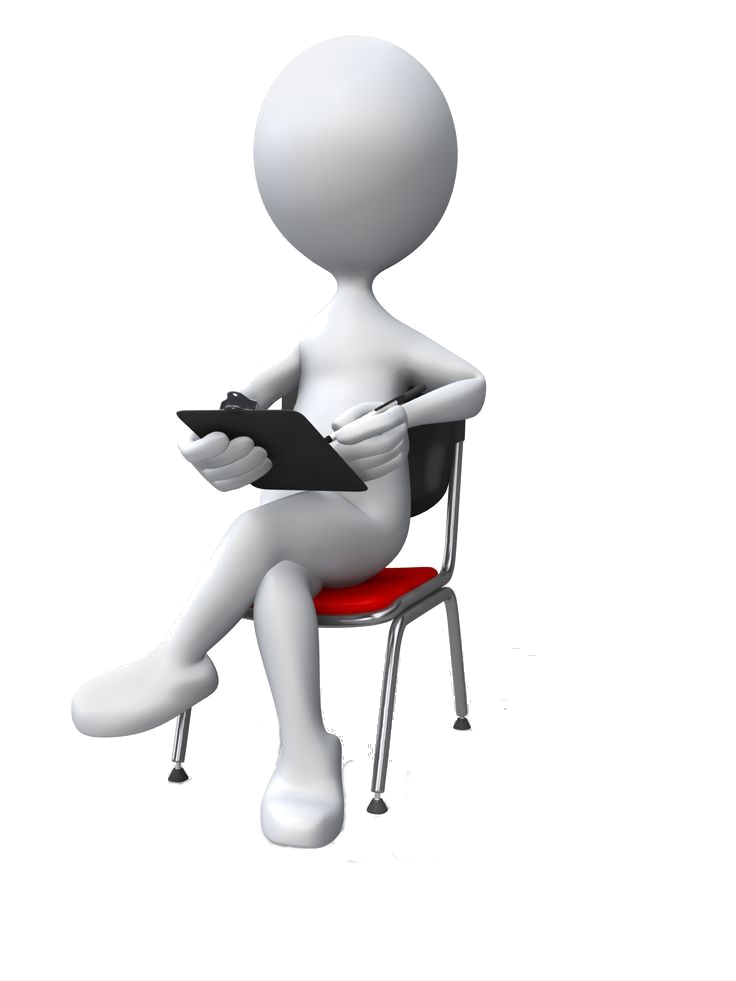 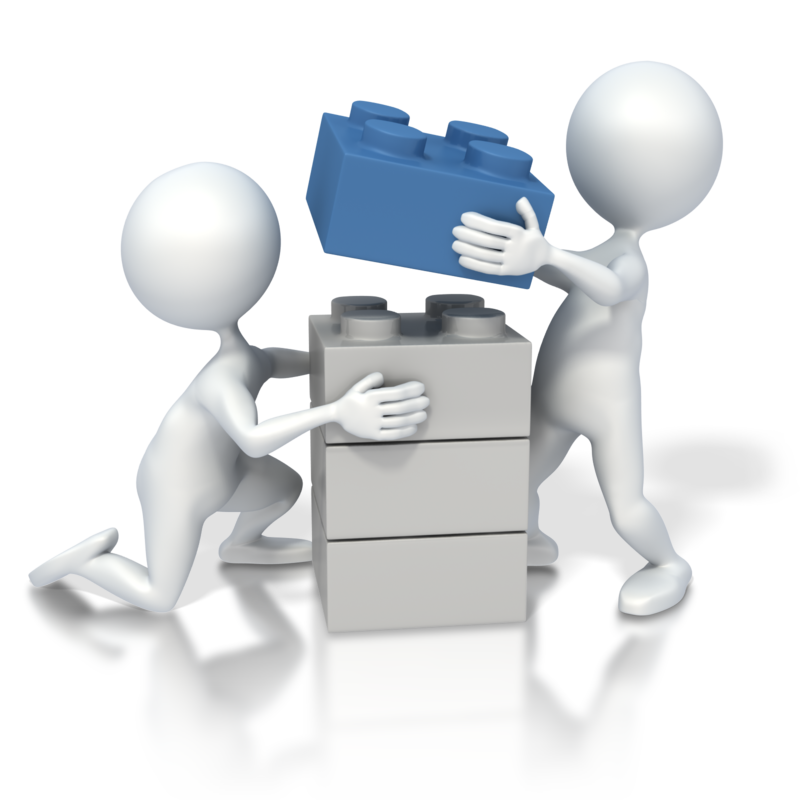 [Speaker Notes: More research is needed to sharpen and broaden our understanding of the potential outcomes of such partnerships with service users (G&R)]
References
Arnstein, S. (1971). A ladder of public participation in the US. Journal of The Royal Town Planning Institute, 176-182.
Beresford, P. (2002). User involvement in research and evaluation: liberation or regulation?. Social policy and society, 1(2), 95-105.
Cossar, J., & Neil, E. (2013). Service user involvement in social work research: learning from an adoption research project. British Journal of Social Work, 45(1), 225-240.
Fleming, J. et al. (2014). Working together–innovative collaboration in social care research. Qualitative Social Work, 13(5), 706-722.
Gutman, C., & Ramon, S. (2016). Lessons from a comparative study of user involvement. Social Work Education, 35(8), 878-891.
Hanley, B. et al, (2004). Involving the public in NHS public health, and social care research: briefing notes for researchers. Involve.
Littlechild, R. et al. (2015). Co-research with older people: perspectives on impact. Qualitative Social Work, 14(1), 18-35.
Loughran, H., & McCann, M. E. (2013). Employing community participative research methods to advance service user collaboration in social work research. The British Journal of Social Work, 45(2), 705-723.
McLaughlin, H. (2009). Keeping service user involvement in research honest. British Journal of Social Work, 40(5), 1591-1608.
Sweeney, A., & Morgan, L. (2009). Levels and stages. Handbook of service user involvement in mental health research, 6.